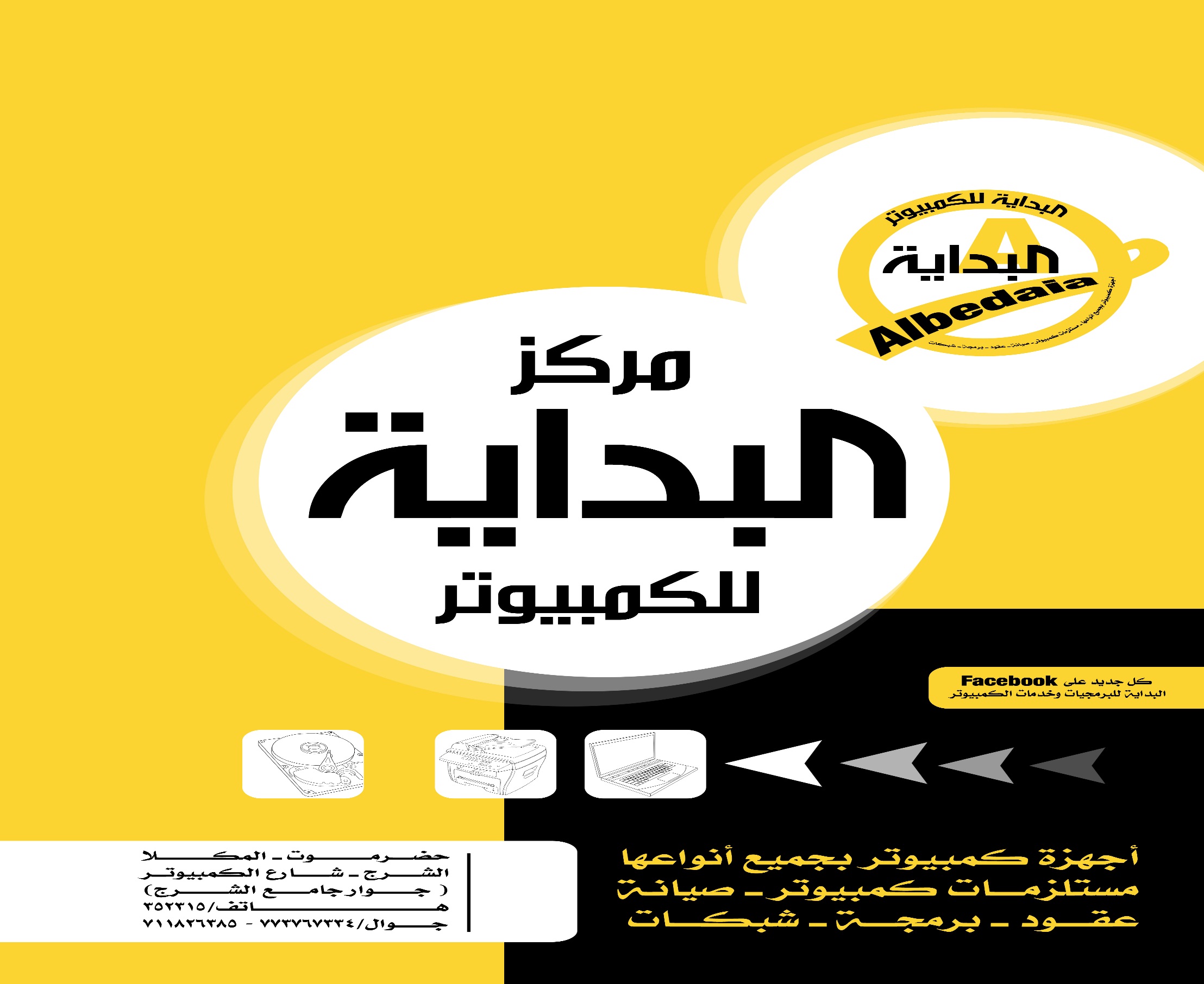 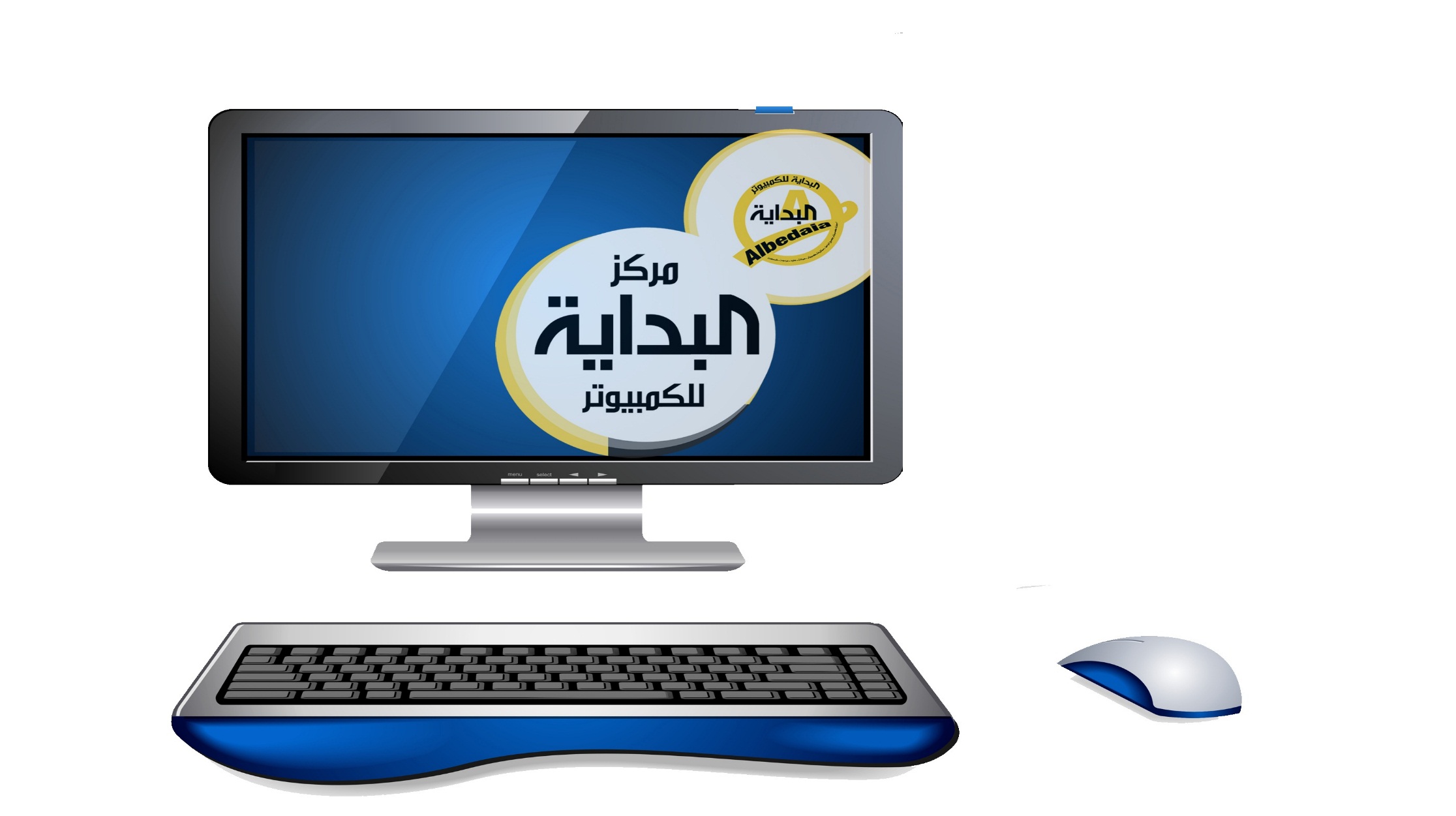 طريقة عمل فورمات للكمبيوتر و تثبيت windows 7
نظام تشغيل ويندوز هو النظام الاكثر استخداماً على اجهزة الكمبيوتر             حيث يقدر انه نسبة %91 من اجهزة الكمبيوتر في العالم تستخدم           احد انظمة ويندوز و لتثبيت هذا النظام على جهاز الكمبيوتر تحتاج الى ان يكون لديك CD/DVDيحتوي على نسخة من ويندوز 7هنا سأشرح لكم طريقة تثبيت windows 7على جهاز الكمبيوترنبدأ الان مع الطريقة : 1- بداية يجب ان تكون ضبطت اعدادت الإقلاع من السيدي وذلك عن طريق BIOS2- ادخل سيدي الويندوز في محرك الاقراص و قم بإعادة تشغيل الجهاز
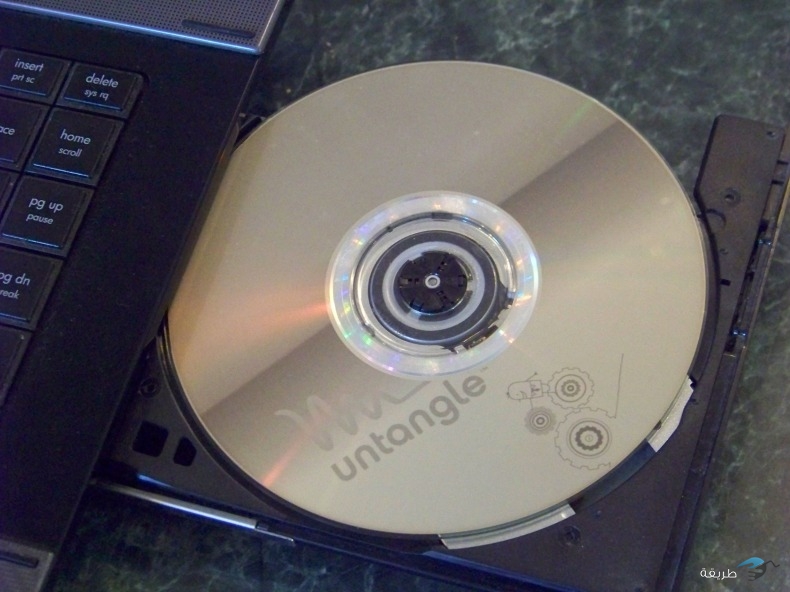 3- تظهر لك شاشة سوداء بها رسالة 
press any key to boot from cd or dvd قم بالضغط على اي زر في الكيبورد
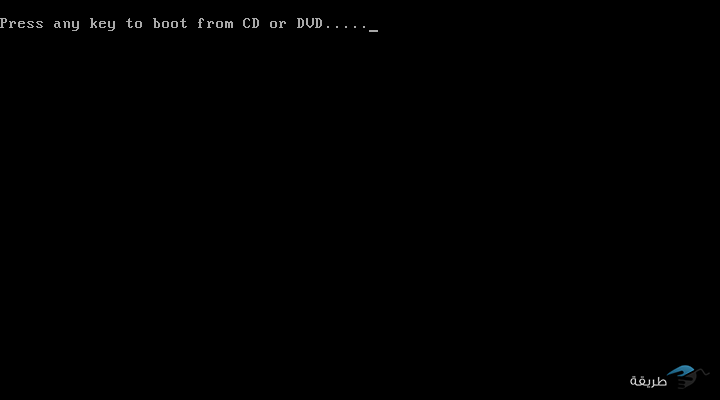 4- انتظر بدء تثبيت الويندوز على جهازك
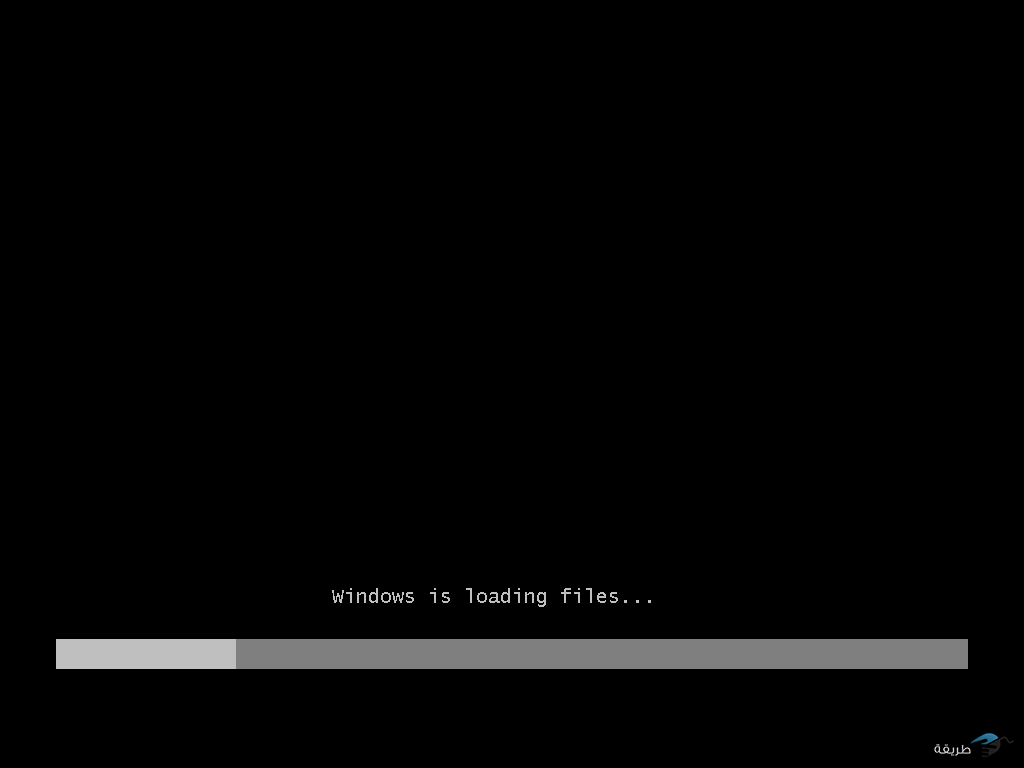 5- تظهر لك نافذة بها اعدادات لغة النظام و لغة لوحة المفاتيح و المنطقة الزمنية قم باختيار الاعدادت المناسبة لك ثم اضغط على ” Next ”ملاحظة : هذه الاعدات تعتمد على نسخة الويندوز الموجودة في السيدي
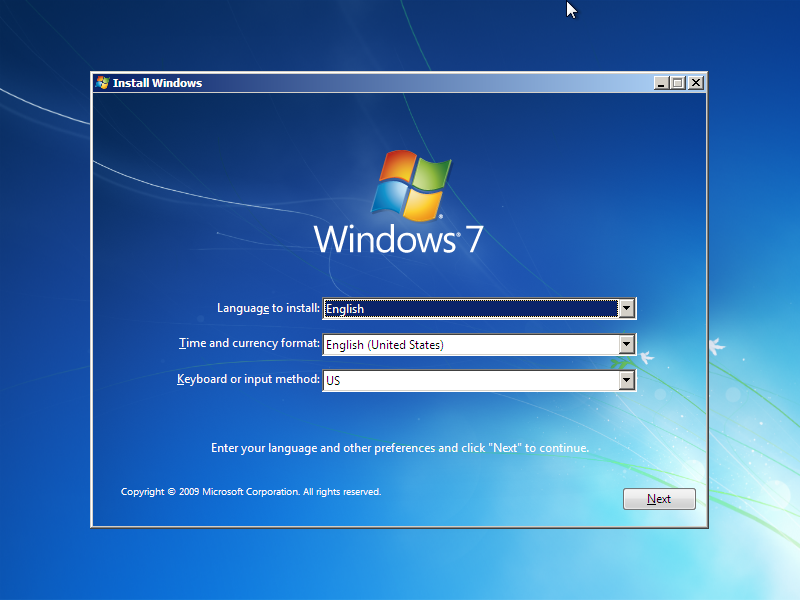 6- قم بالضغط على ” Install now ”
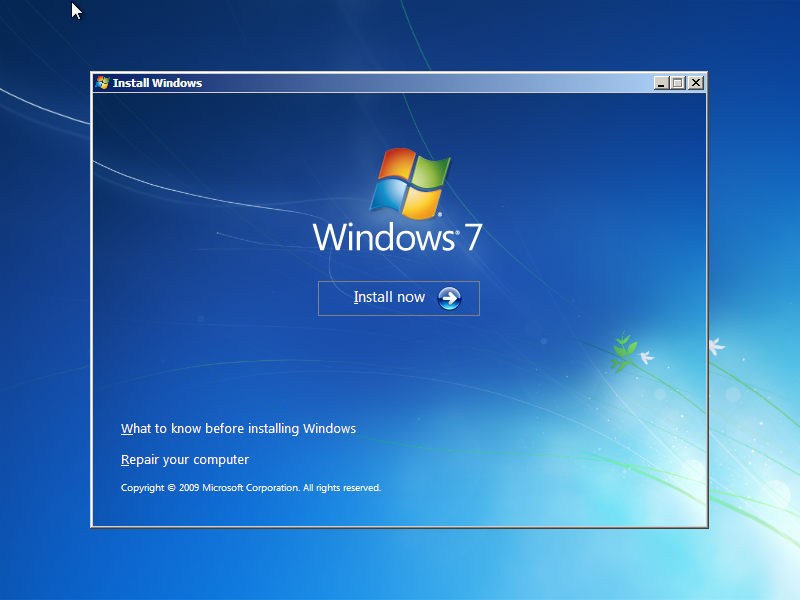 7- انتظر بدء التثبيت
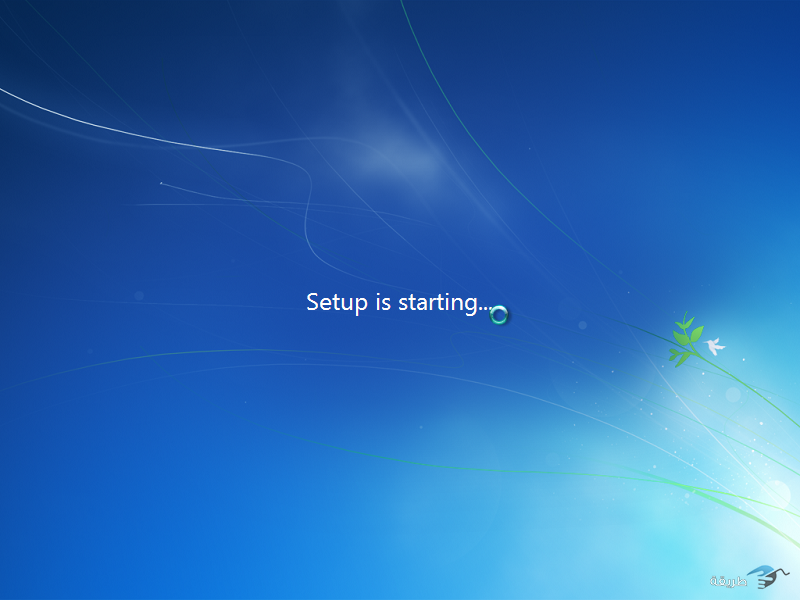 8- ضع علامة صح للموافقة على شروط الاستخدام ثم اضغط على زر ” Next ”
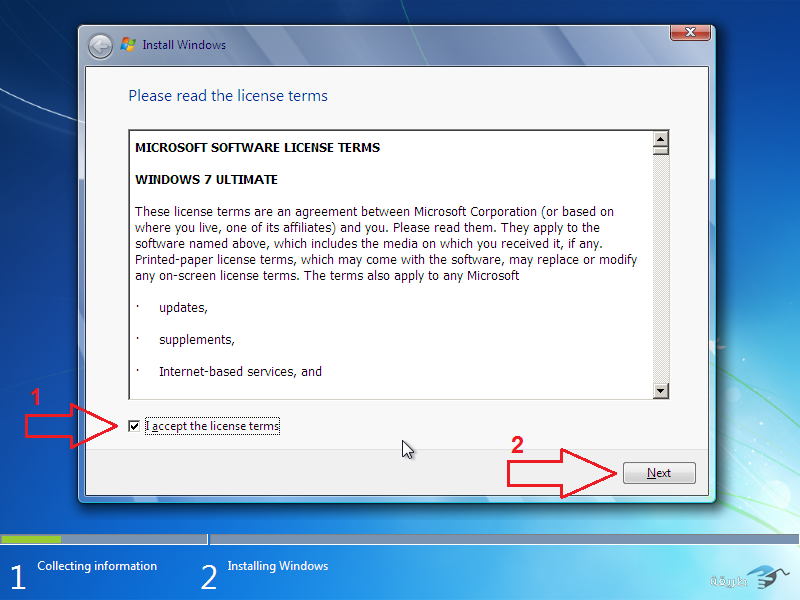 9- الان اختر الخيار الثاني ” Costume (Advanced) ”
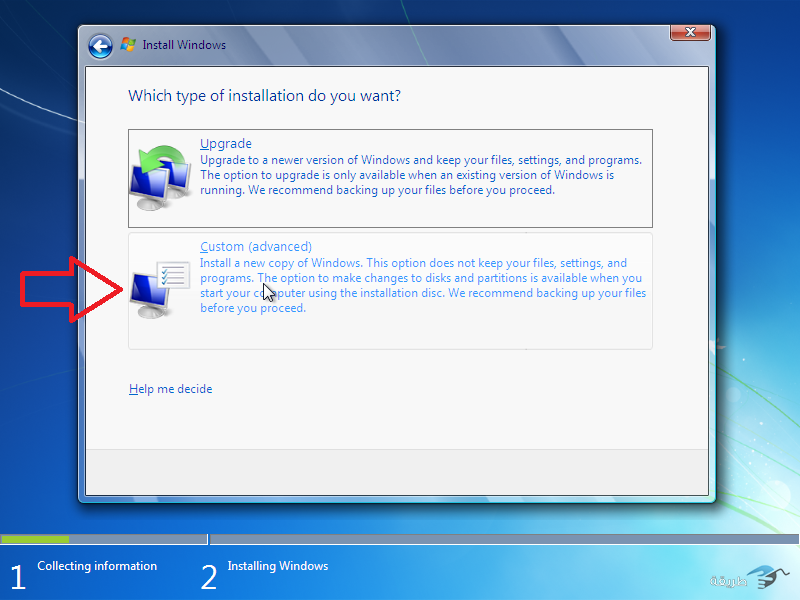 10- الان ناتي الى خطوة تقسيم القرص  Hard disk ” سأقوم بتقسيم القرص الى قرص واحد و بنفس الطريقة تستطيع التقسيم الى اكثر من قرص فقط راعي حجم القرص الذي تنشأه 
أضغط على ” Drive option (advanced) ”
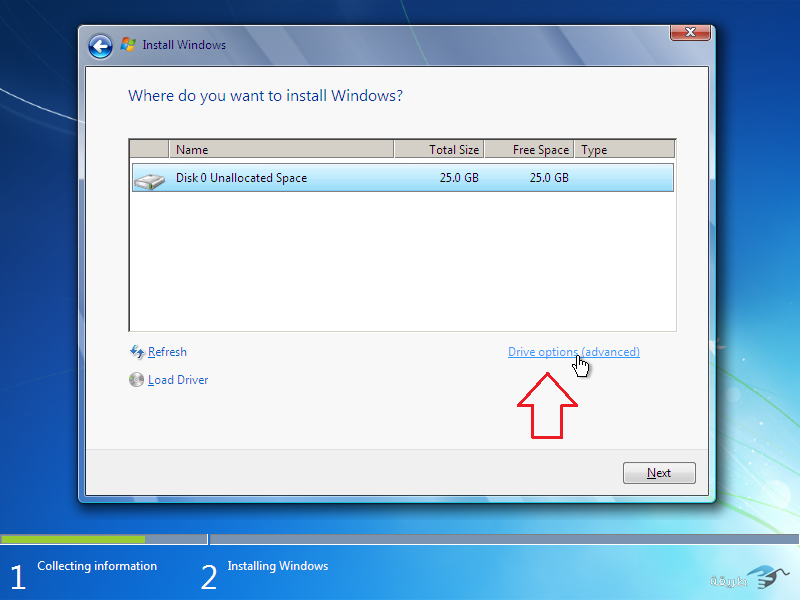 11- ثم قم بالضغط على ” New”ملاحظة في هذه الطريقة قرص التخزين مهيئ وجاهز للتقسيم في حال كان هناك اقراص سابقة نقوم بتهيئة الاقراص بالضغط على زر ” Format ”تحذير: عند الضغط على زر ” Format ” سيتم حذف جميع البيانات الموجودة على القرص
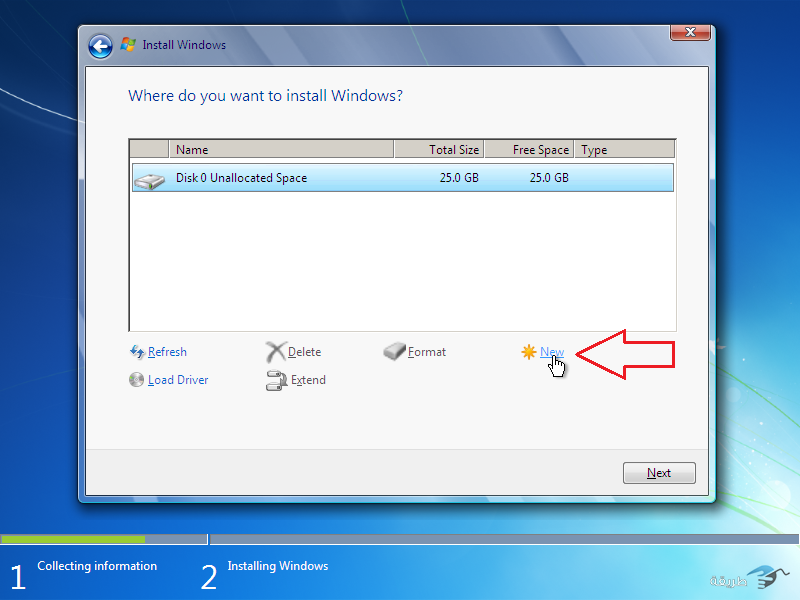 12- حدد حجم القرص جديد الذي ستنشأه مع الاخذ بالاعتبار ان الحجم بالميقابايت          وكل 1 جيجا بايت يساوي 1024 ميقا بايتمثال : 25 جيجا بايت * 1024 يساوي 25600 ميقا بايتبعد الانتهاء من الحساب اضغط على زر ” Apply ”
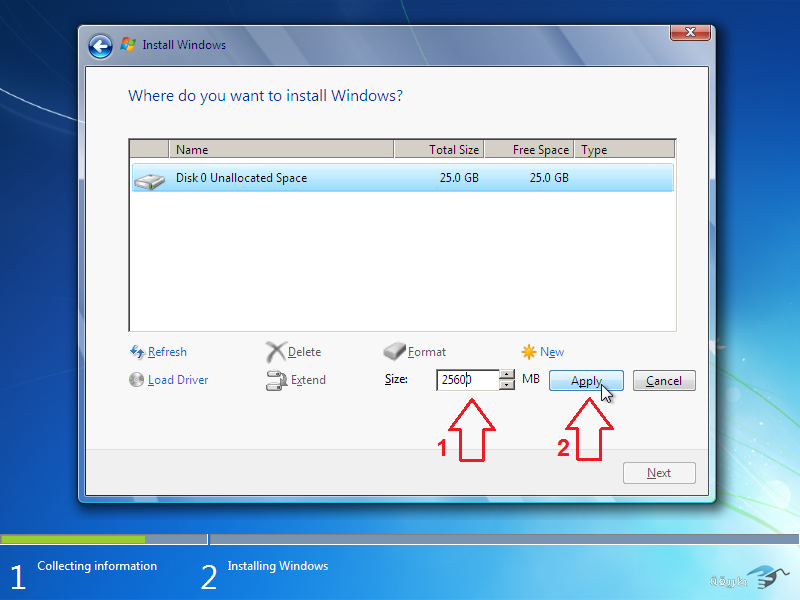 13- تظهر لك نافذه اضغط على زر ok
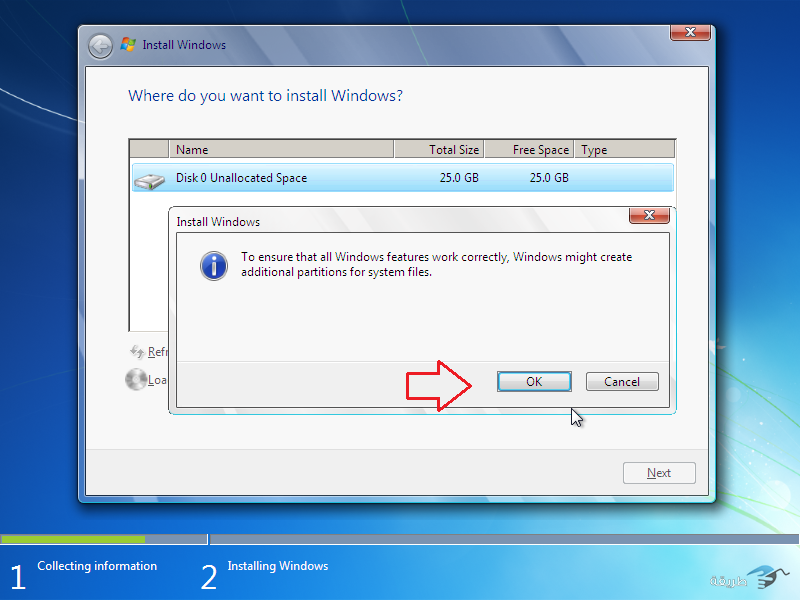 - الان اصبح لديك قرص بحجم 25 جيجا بايت تقريبا . نلاحظ وجود قرص في الاعلى بحجم 100 ميقا بايت لاتقم بفعل اي شيء له فهو قرص مخصص للنظام
قم بالضغط على زر “Next ”
ملاحظة: لو اردت تقسيم مساحة 25 جيجا بايت مثلا الى قرصين ستحتاج للقيام بنفس الخطوات السابقة و لكن تضع حجم القر الاول مثلا : 10 جيجا بايت و تكتب في الحقل : 10240 ثم “Apply” و تظغط مرة اخرى على زر New و تضع باقي المساحة للقرص الثاني و تكتب في الحقل : 15360 ثم ” Apply ”
وهكذا لو اردت قرص ثالث و رابع ….
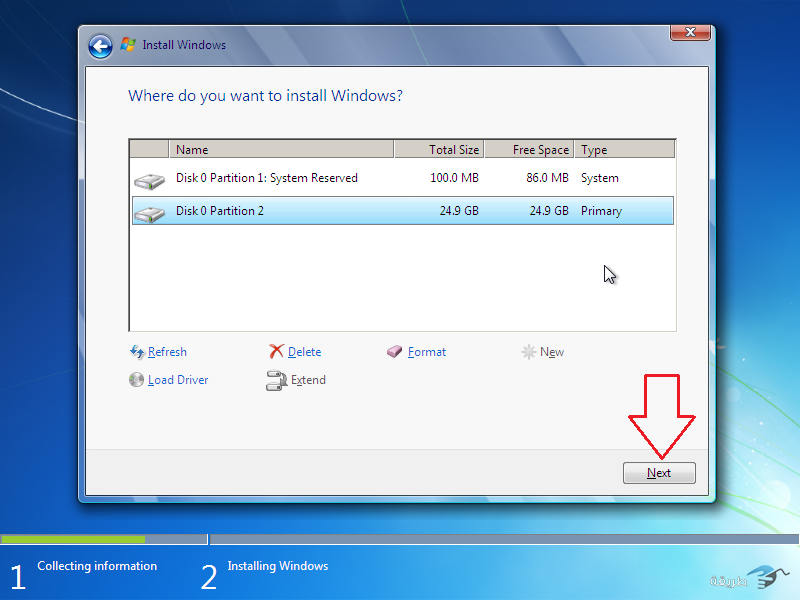 15- الان انتظر عملية تثبيت النظام على جهازك هذه الخطوة قد تأخذ وقت كبير يترواح بين ( 15 – 25 ) دقيقة و سيتم اعادة التشغيل تلقائيا اكثر من مرة
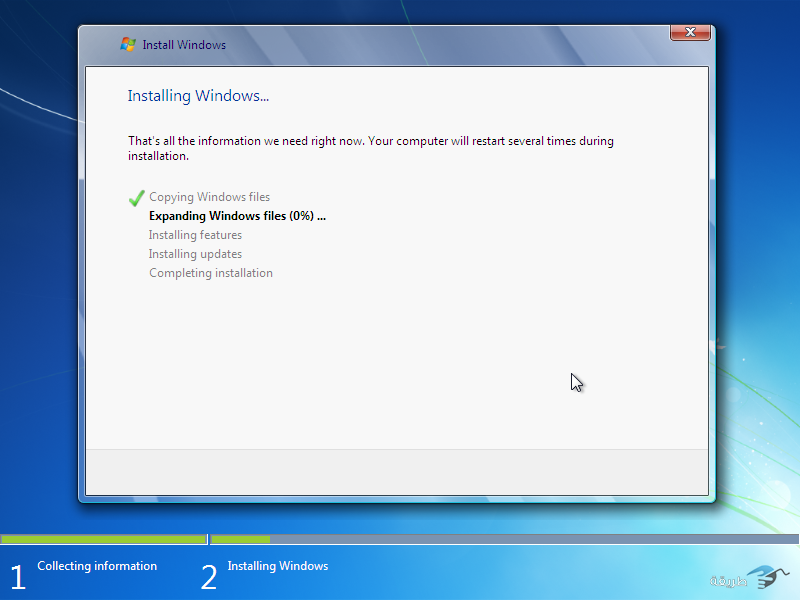 16-يبدأ الويندوز بالخطوات الاخيرة للتثبيت...
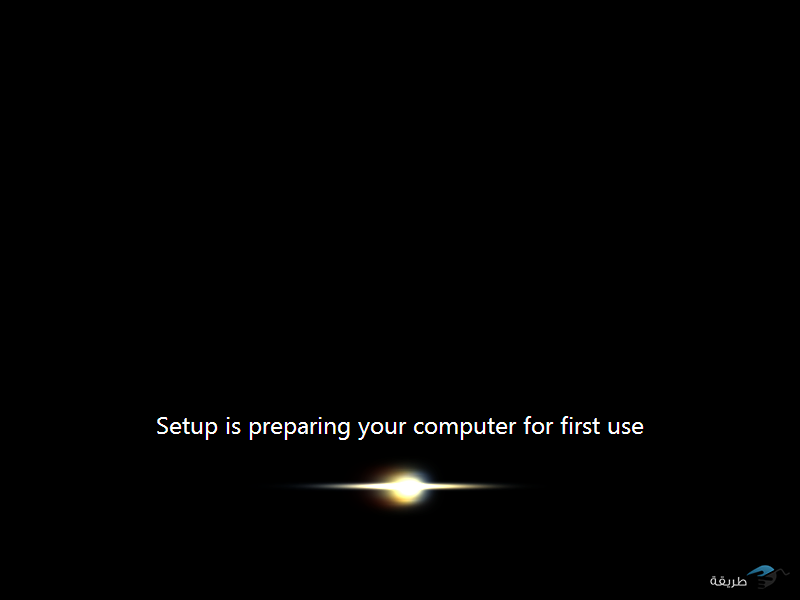 17- ضع اسم للنظام ثم اضغط على Next
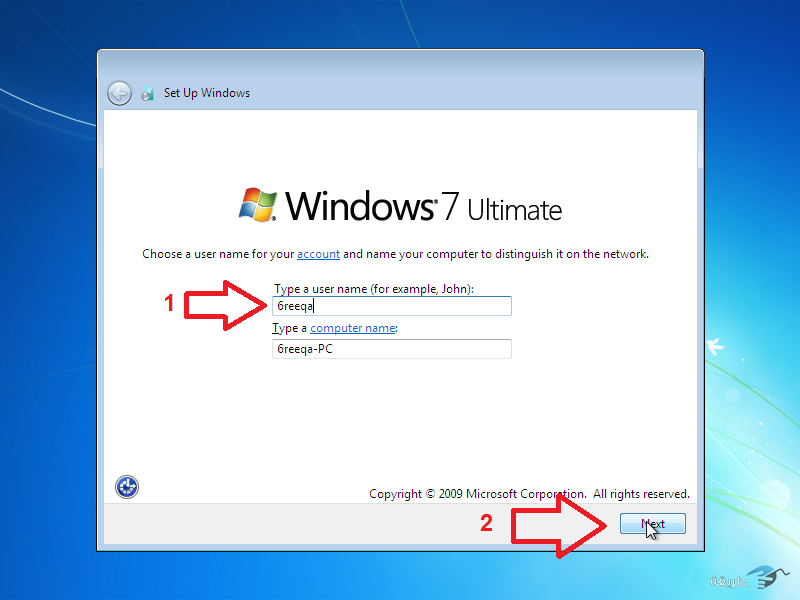 18- هنا ضع كلمة مرور للنظام ( يمكن ترك هذه الحقول فارغة اذا كنت لا تريد كلمة مرور ) ثم اضغط على ” Next ”
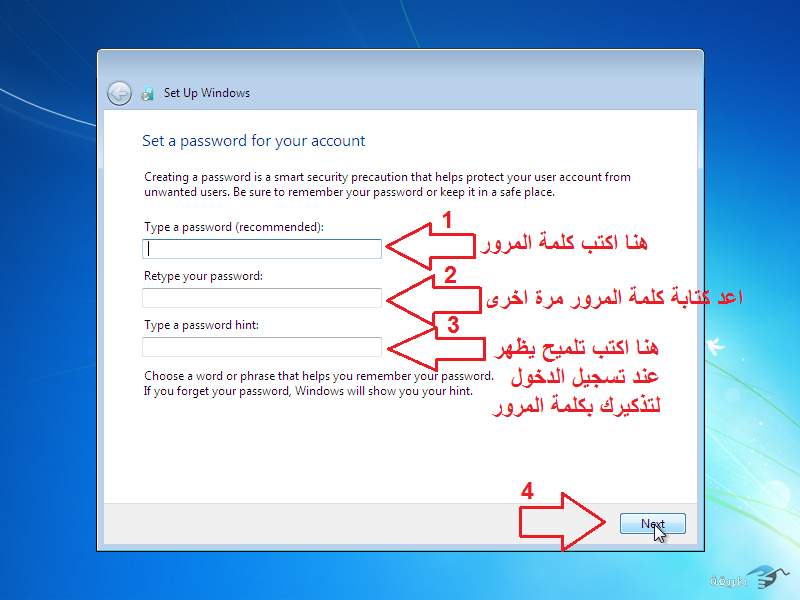 19- هنا يطلب منك الرمز التسلسلي لتفعيل الويندوز اتركه فارغ واضغط على ” Next ”
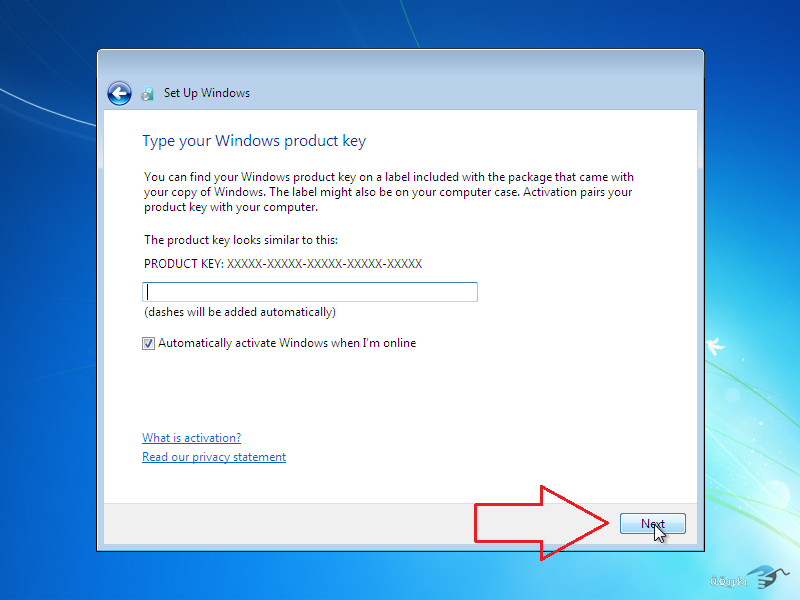 20- هنا يطلب منك اختيار الوضع من ناحية الحماية و التحديثات يمكن اختيار اي خيار منها و يفضل اختيار الخيار الثالث ” Ask me later ”
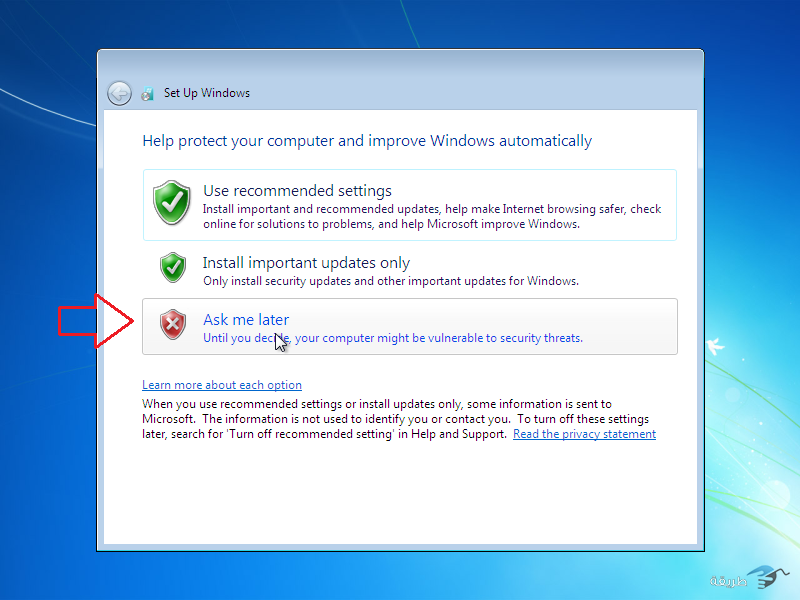 21- تحديد الوقت و التاريخ اضغط على ” Next ”
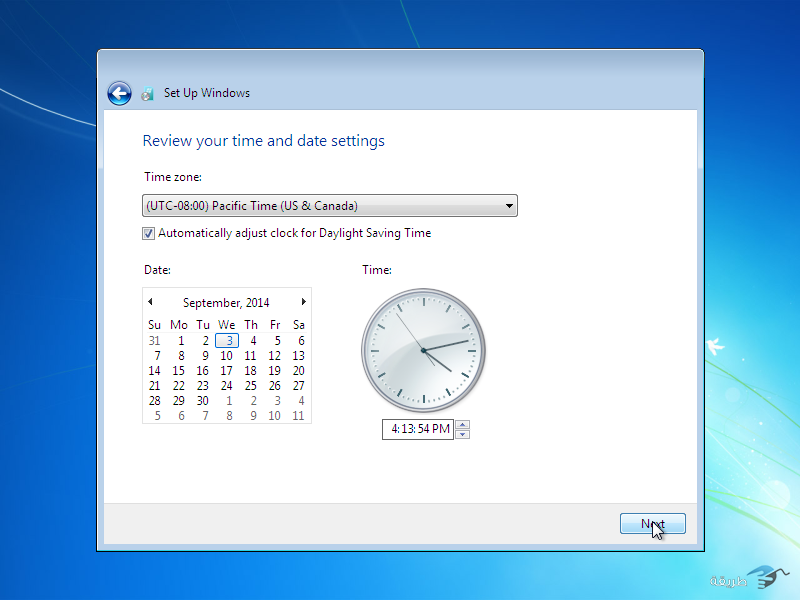 22- هنا يطلب منك تحديد نوع الشبكة التي يتصل بها جهاز هل هي شبكة منزلية  او شكبة عمل و اذا كنت لا تعلم اختر الخيار الاخير ” Public Network ”
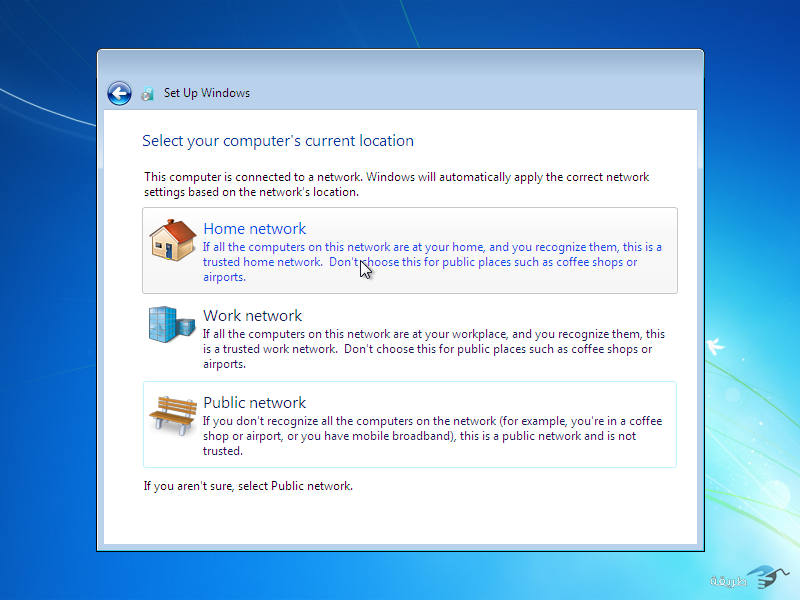 23- انتظر اعداد النظام مع الشبكة
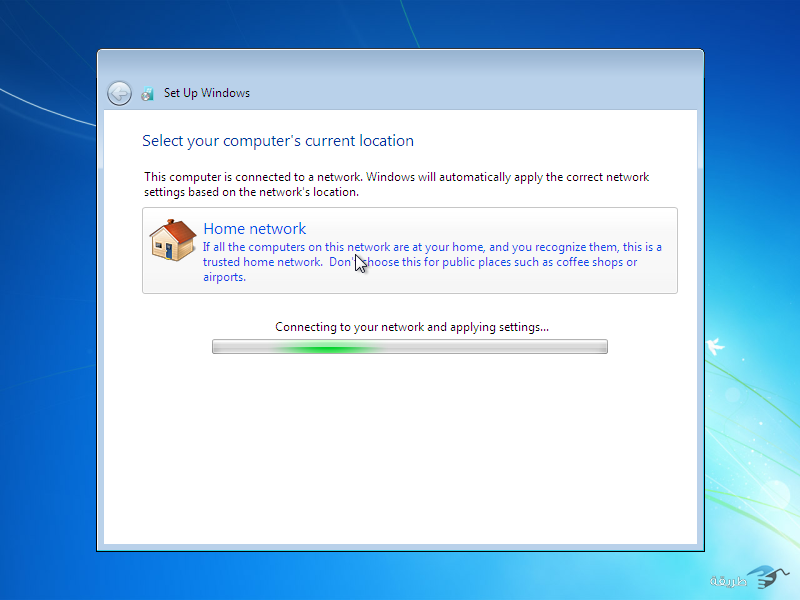 24- انتظر الان بدء العمل على ويندوز
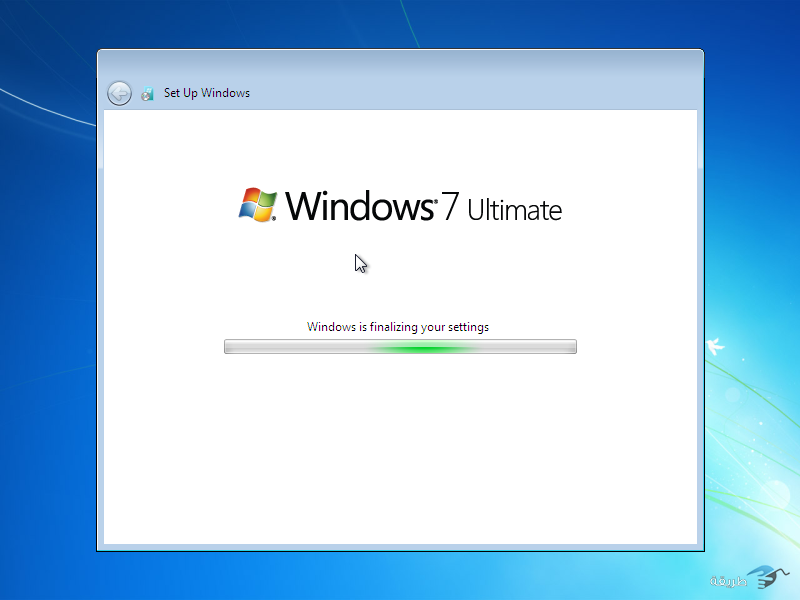 25- يقوم الان بتسجيل الدخول الى ويندوز
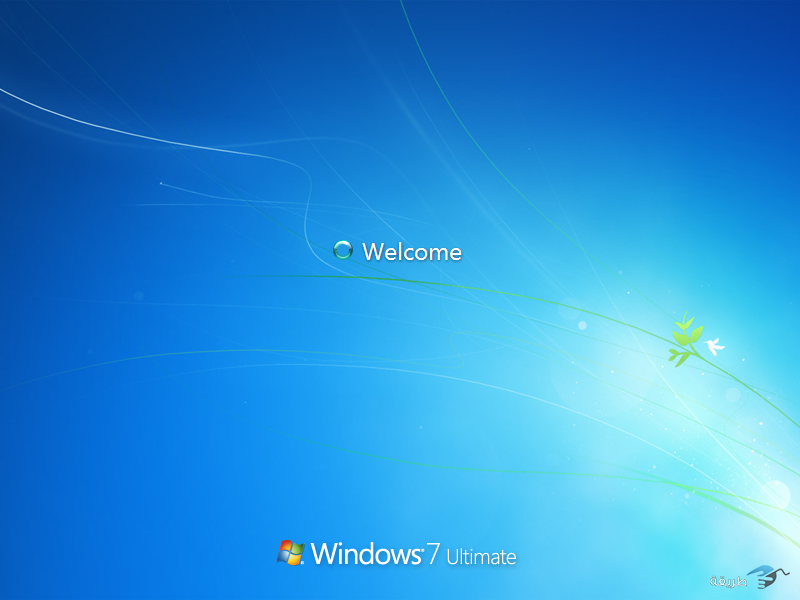 26- الان تمت عملية الفورمات و اصبح الجهاز جاهز للبدء
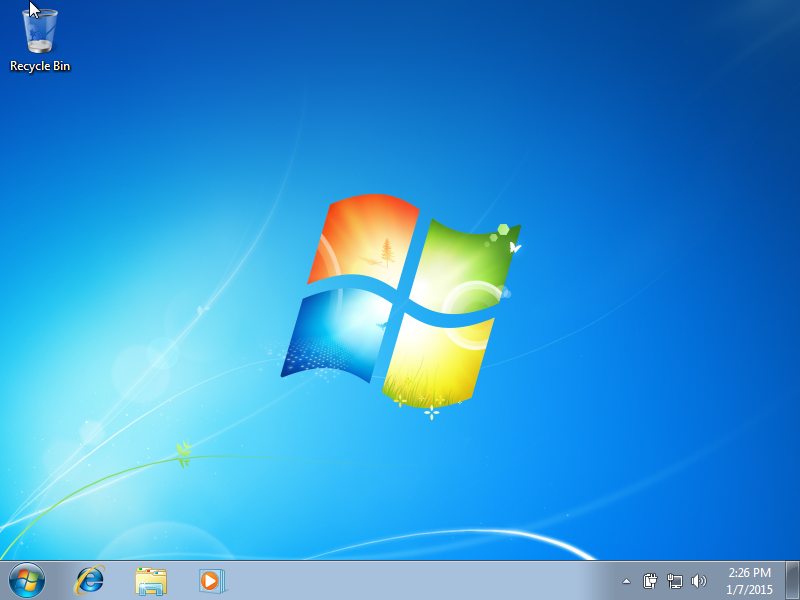 تنبيهات مهمة :
بعد الفورمات لاتقوم بفتح الأقراص مباشرة حتى لاتُشغل الفيروسات التي قد تكون داخل الأقراص .
  قم بتحميل برنامج الحماية مباشرة ويفضل ان تكون نسخة أصلية مثل برنامج KASPERSKY وتحديث النسخة عبر الأنترنت ومن ثم فحص جميع الأقراص الثابتة لإزالة الفيروسات .

اعداد الطلاب :     سامي بن مخاشن  
      محمد طه الشجاع
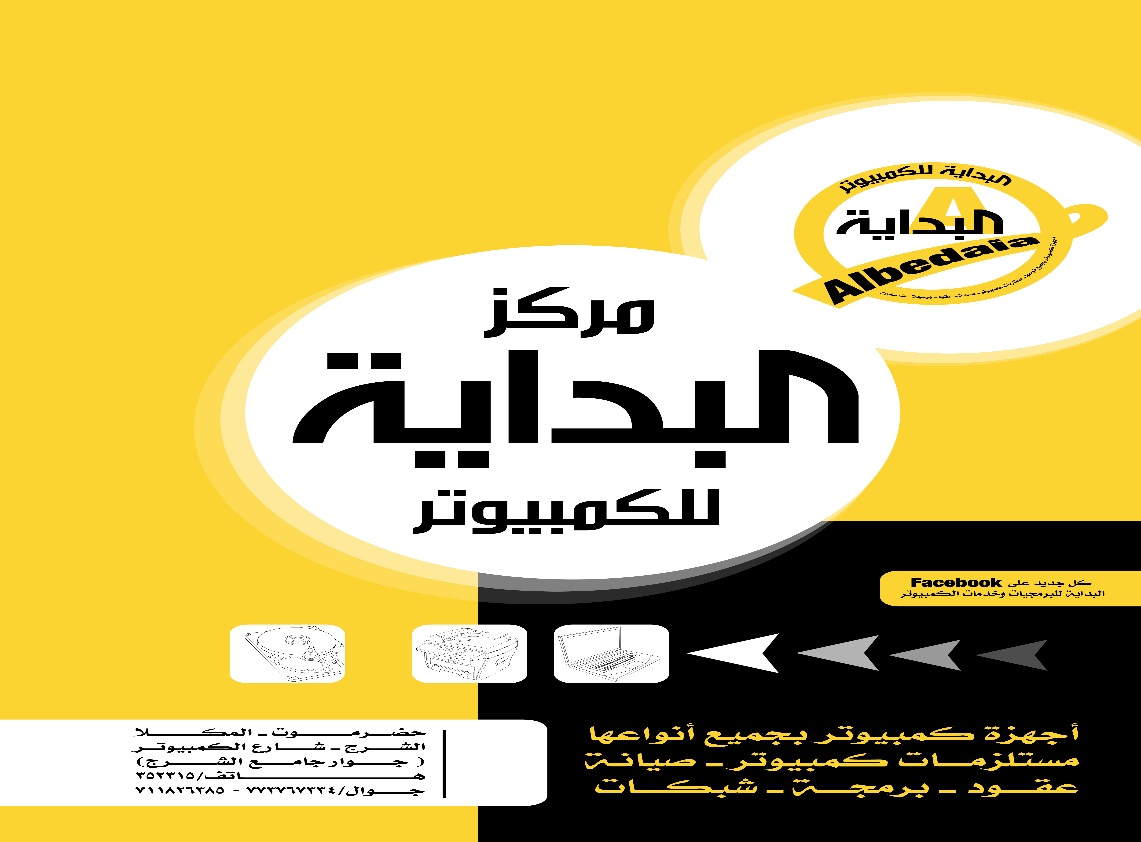